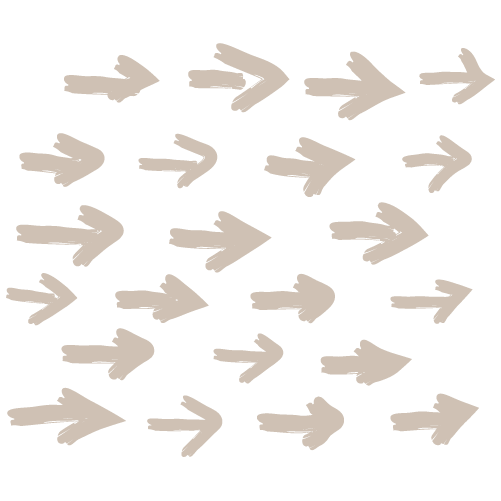 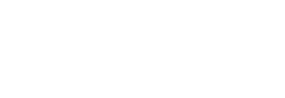 Webinar
Menstrual health is a workplace issue
Thursday 07 December, 12:00 – 13:00
Welcome
Claire McCartney
Senior Policy Adviser, CIPD
Today’s speakers
Rachel Suff
Senior Policy Adviser, CIPD

Sophie Richards
The Endo Spectrum

Sharon Lord
Health and Wellbeing Lead, 
Northern Care Alliance NHS Foundation Trust
#StrongerWithCIPD
Covid-19 resources
NEW Well-being helpline
Employment Law helpline
Communities and branches
People Management
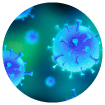 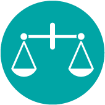 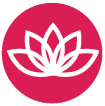 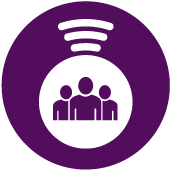 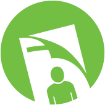 Knowledge and content
Free learning
Careers support
Professional creditability
Financial support
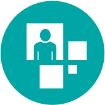 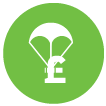 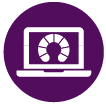 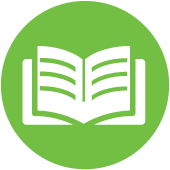 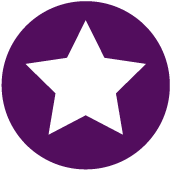 cipd.org/uk/membership/member-benefits/
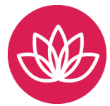 Wellbeing Resources
We’ve partnered with Health Assured to support members mental health and wellbeing
Unlimited free 24/7 confidential telephone helpline, online portal & Health e-Hub app
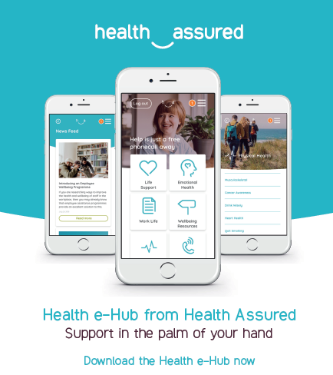 The resource provides:
Legal information 
Debt and financial information
Manager consultancy and support
Information on work and home issues
Factsheets, advice, information and self-help tools
Links to specialist support organisations
A resources area with; programmes, videos, webinars, medical information and mini health checks.
[Speaker Notes: In recognition of the increased pressure and personal challenges many of you might currently be facing we’re launched a new Well-being helpline for the UK and Ireland. Calls are FREE and confidential. Phonelines are open 24 hours a day, 7 days a week, 365 days a year.
Work through your problems with a qualified therapist accredited by the British Association for Counselling and Psychotherapy (BACP).
Legal information services - support on a range of issues including personal, financial and legal matters.
Debt and financial information - support for issues such as debt, investments, pensions, managing money, negotiating with creditors.
Manager consultancy and support - at helping people managers to support their teams effectively.
Plus there are online resources and a well-being app you can download.]
Menstrual health is a workplace issue
Rachel Suff
Senior Policy Adviser, CIPD
Menstruation and menstrual health support at work – current provision is very low
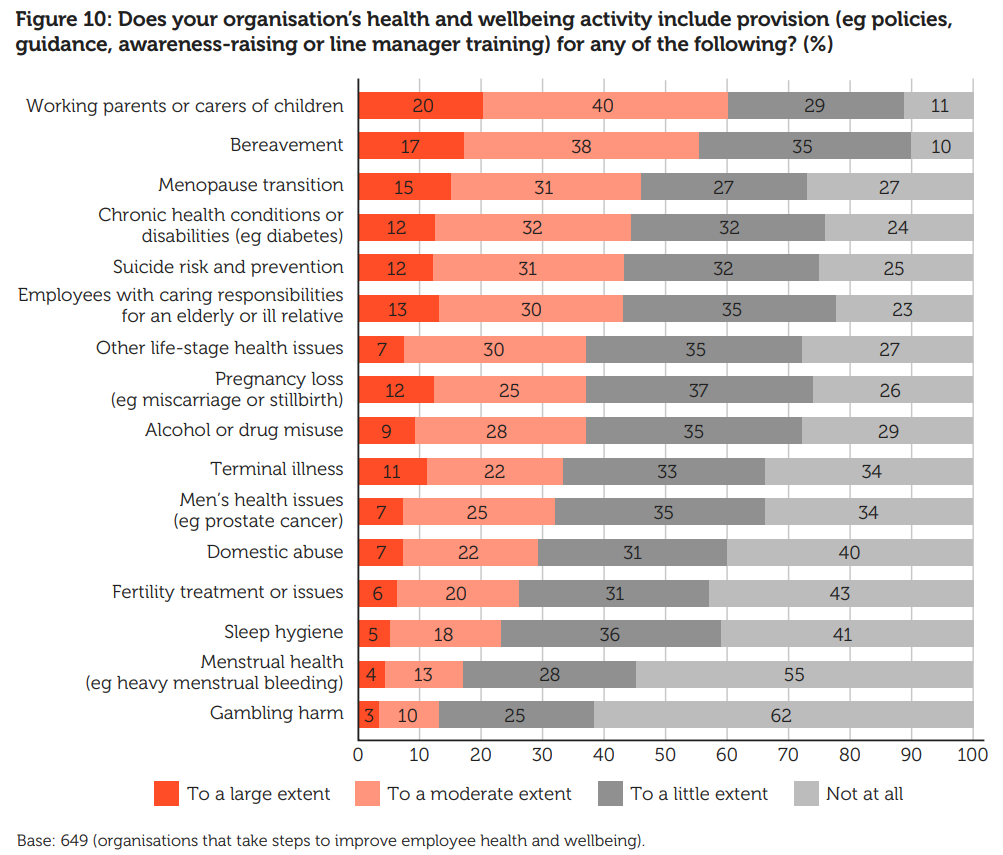 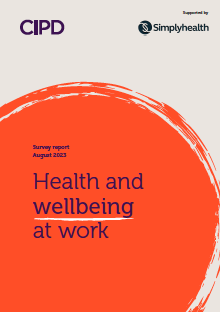 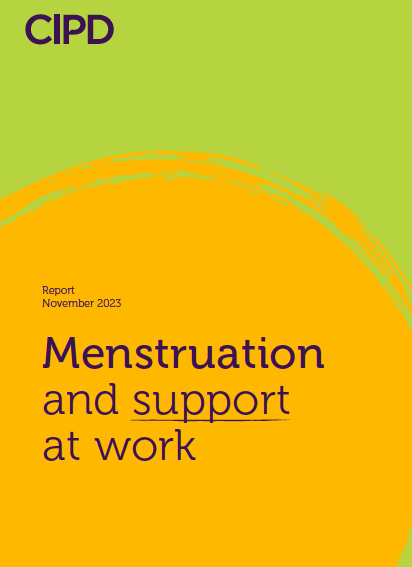 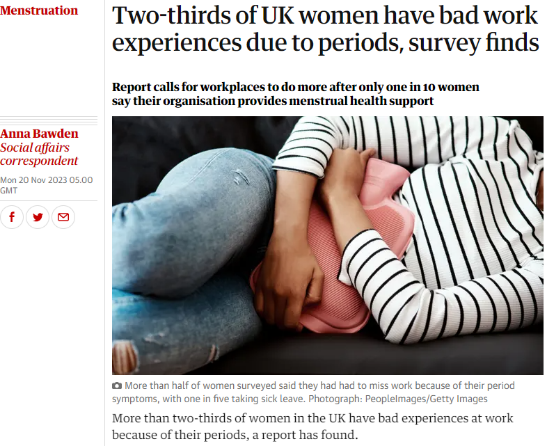 Typical menstruation symptoms
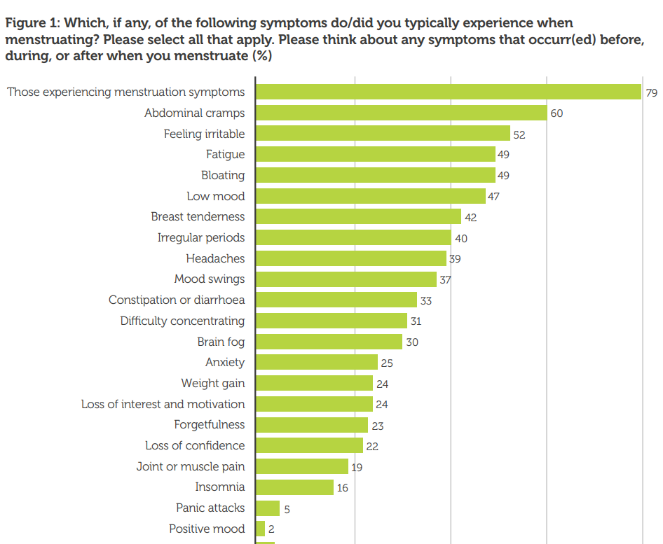 Almost 8 in 10 working women have experienced menstruation symptoms
More than half (53%) had been unable to go into work at some point because of their symptoms

Main reasons they were unable to tell their manager the real reason they were unable to go into work:

they felt the problem would be trivialised
feeling embarrassed 
they prefer to keep the matter private.
Around half of employees (49%) said they never tell their manager their absence is related to their menstrual cycle
Most valued types of support
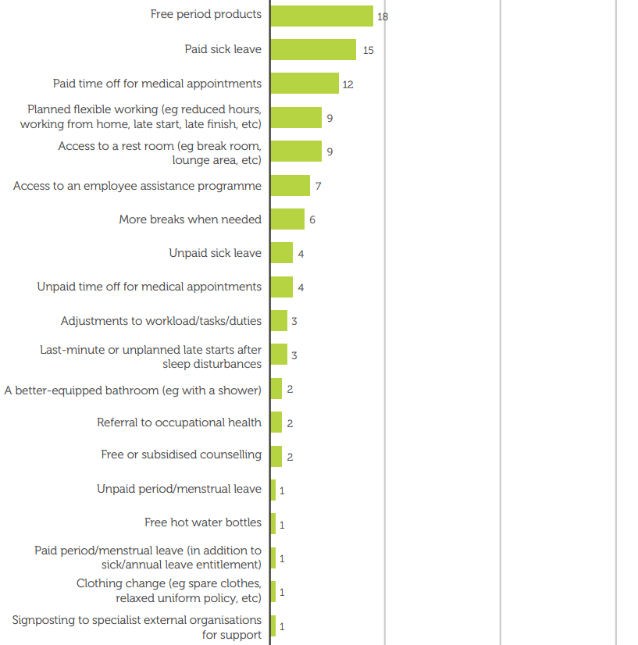 Employees want support – but only 12% of organisations provide it
Principles to promote good menstrual health at work
Thank you
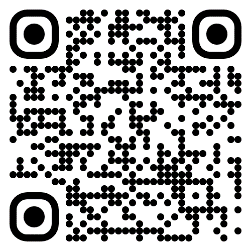 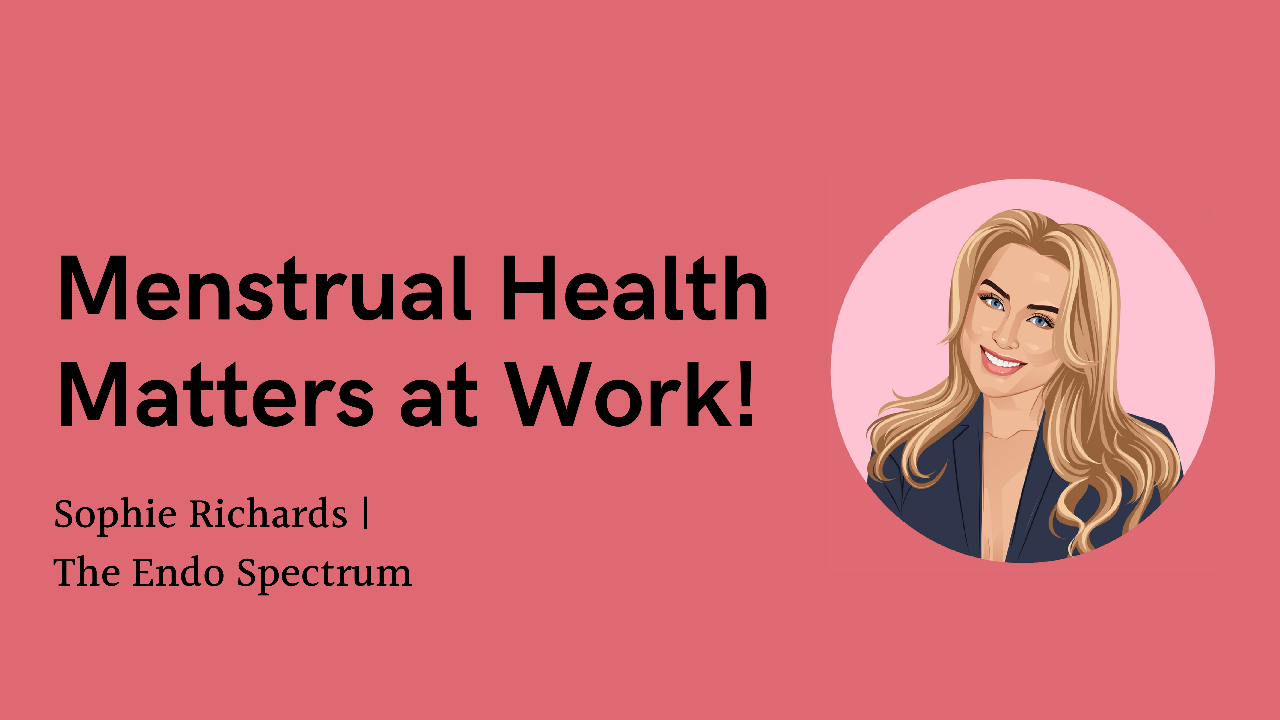 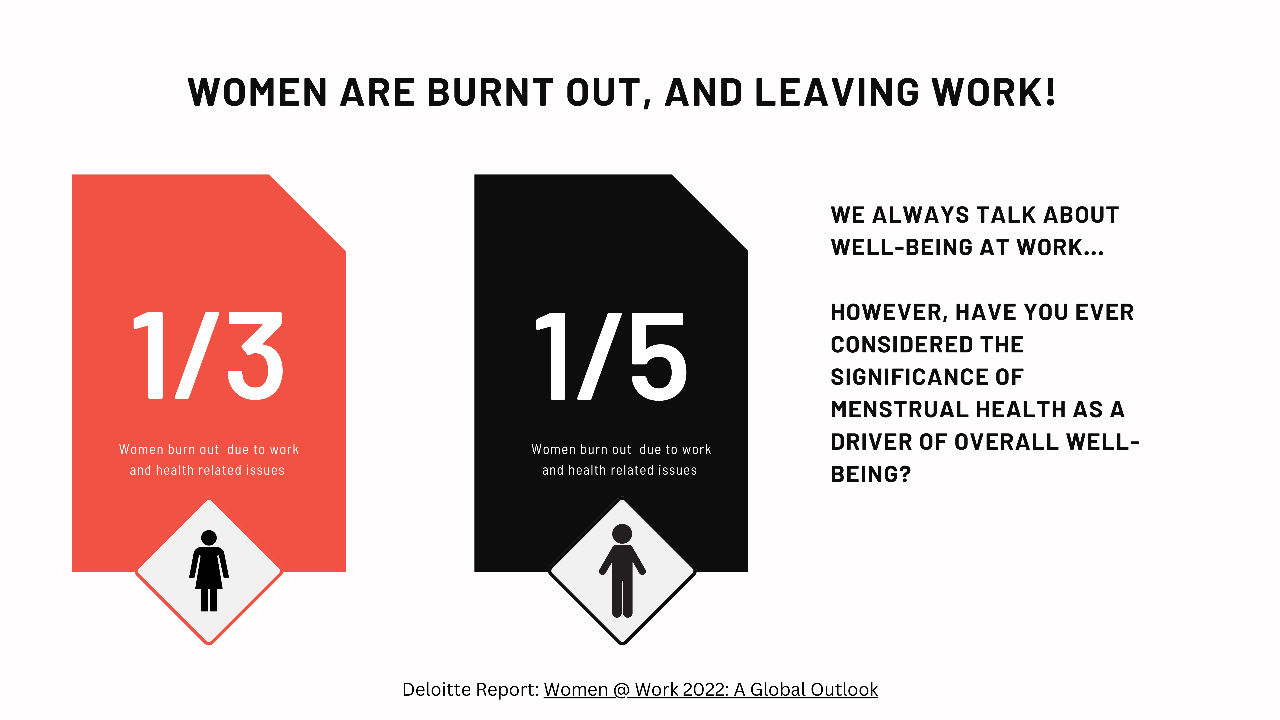 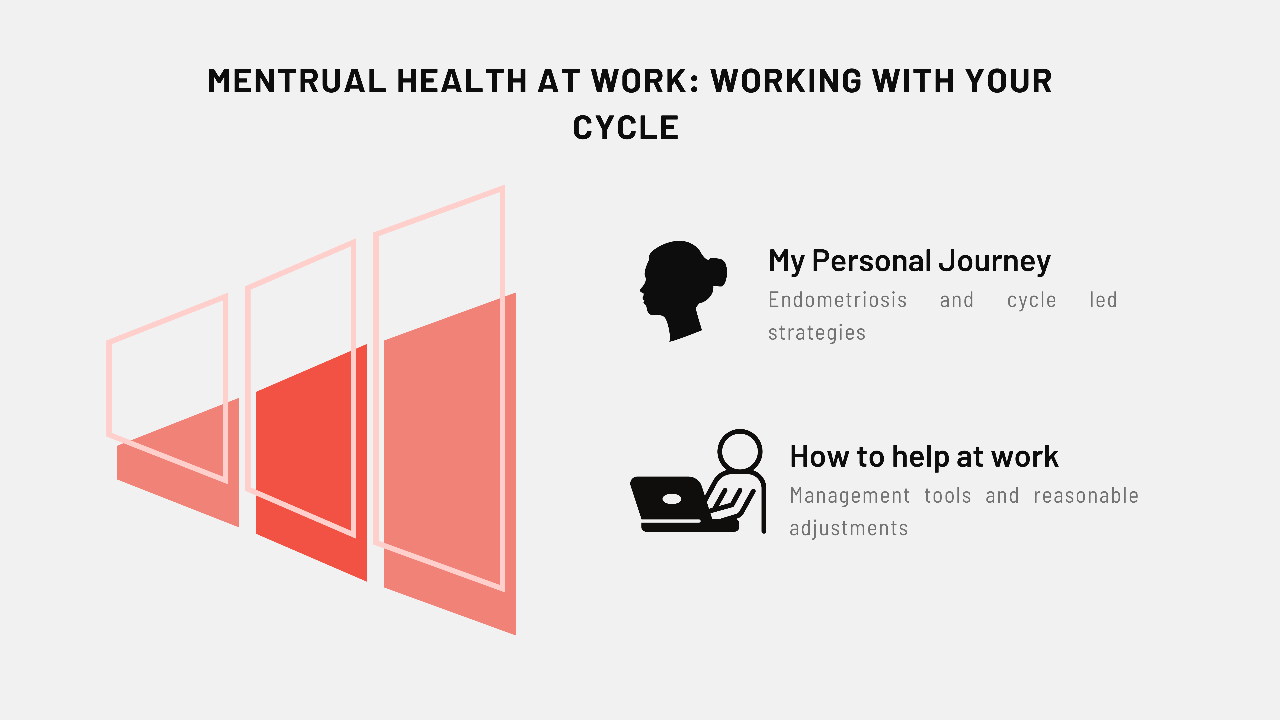 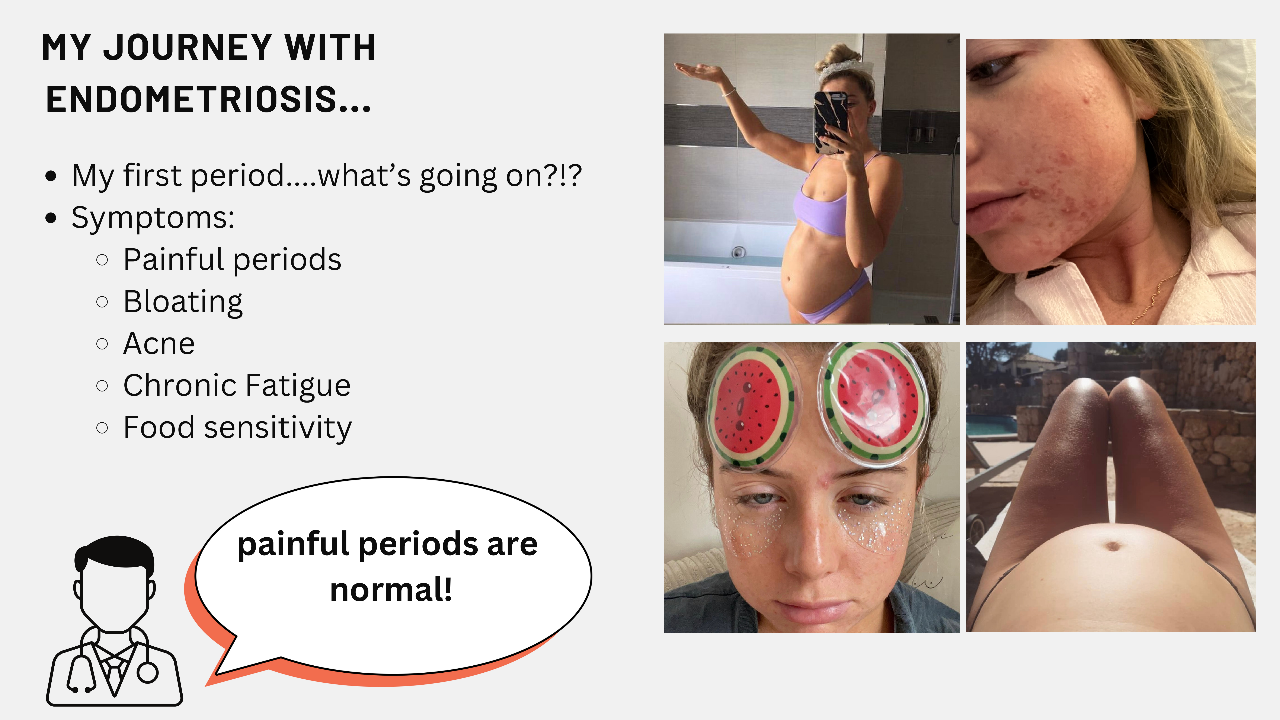 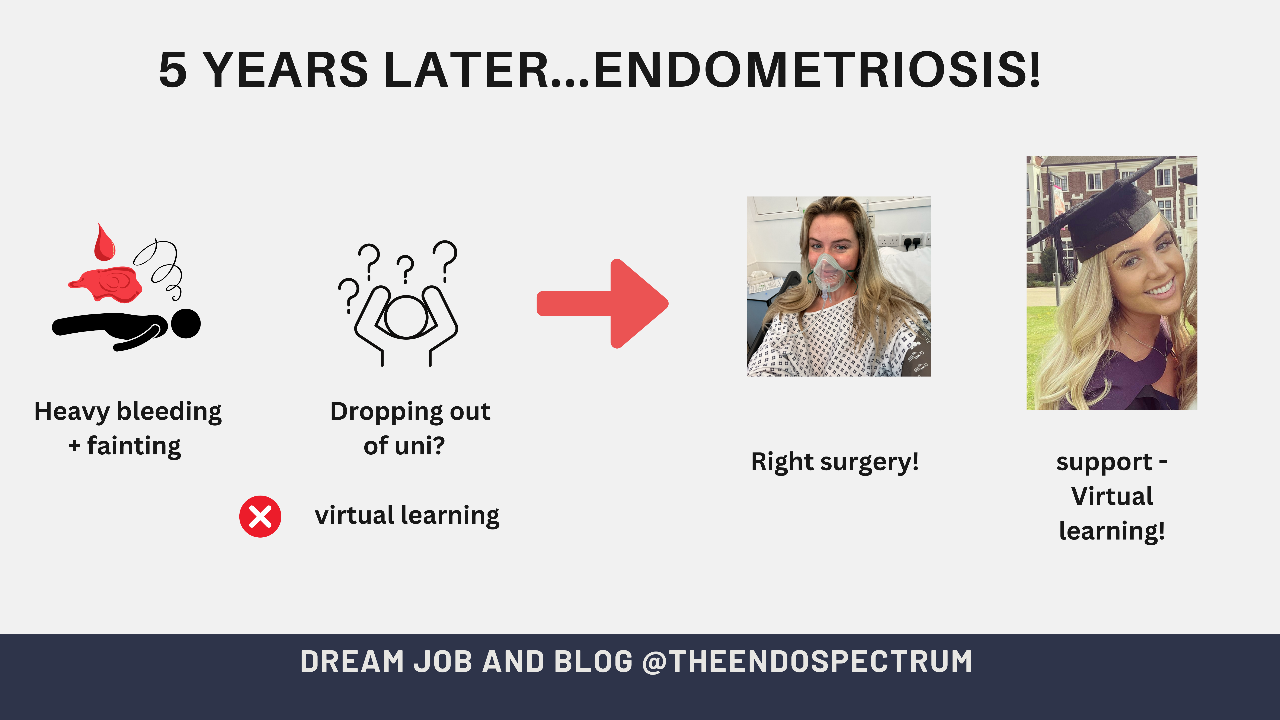 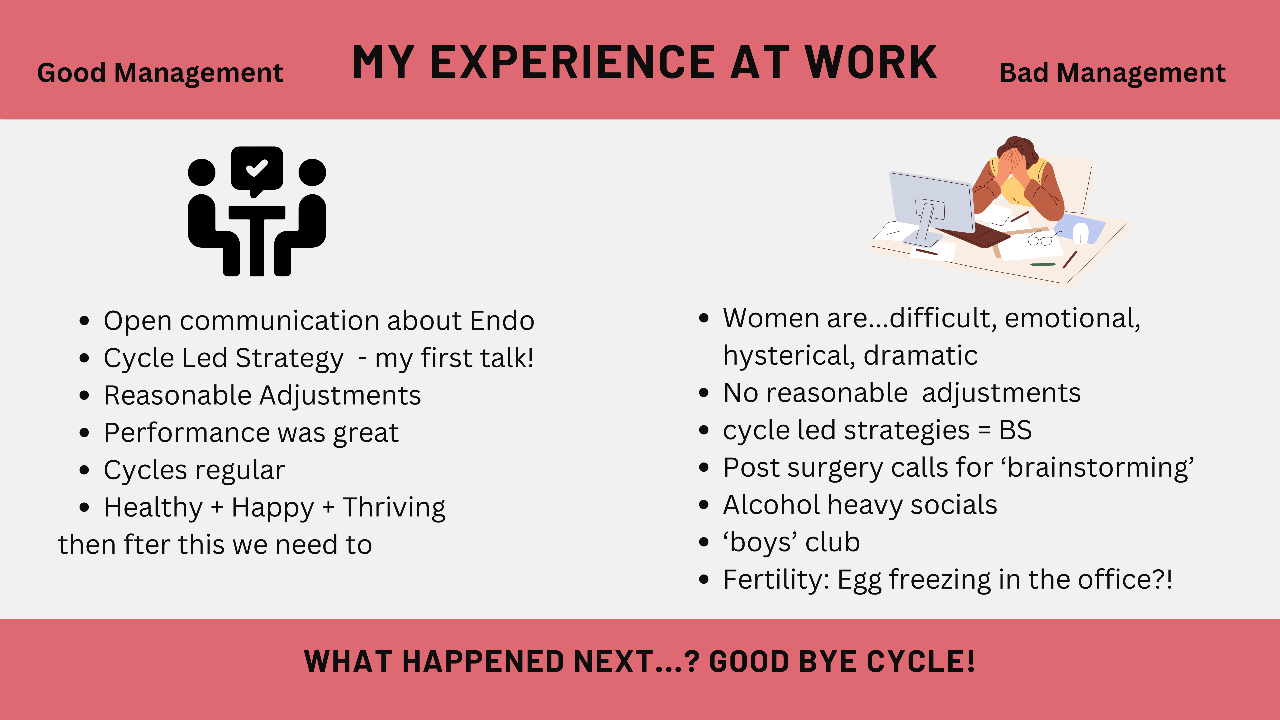 then after this we need to
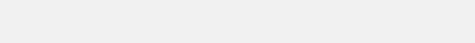 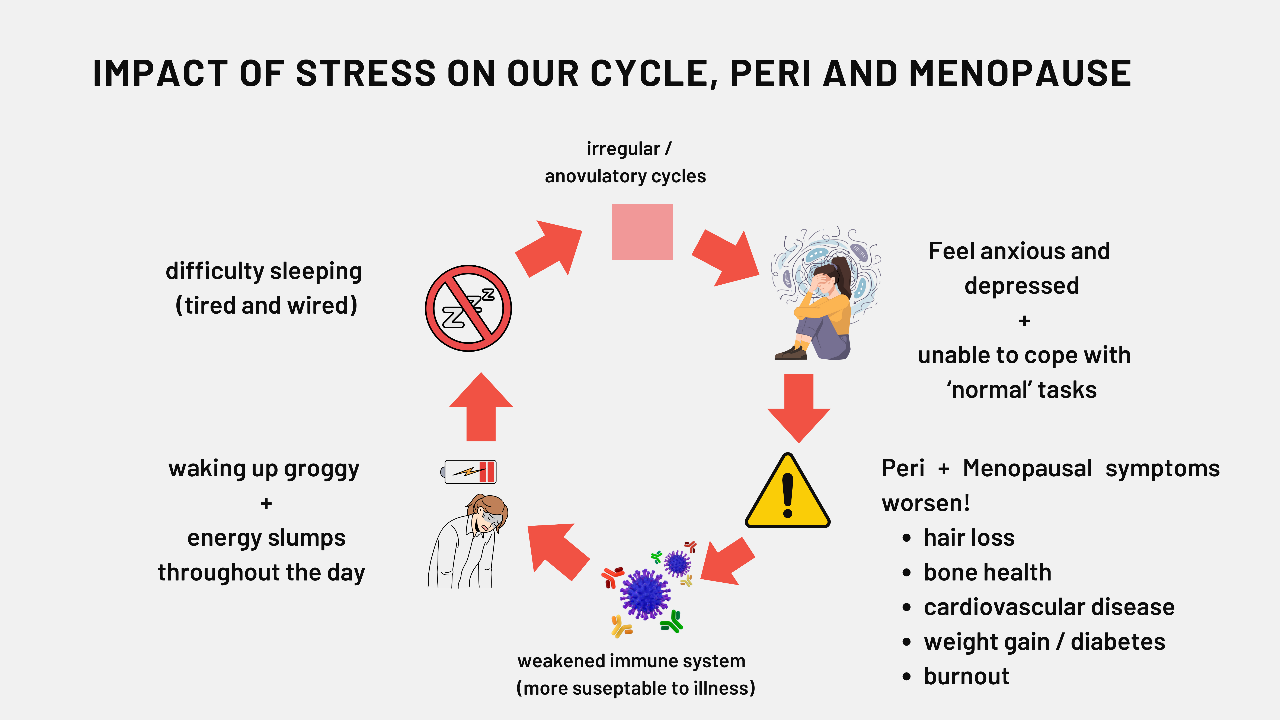 irregular / 
anovulatory cycles
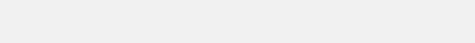 feel anxious and depressed
+
unable to cope with 'normal' tasks
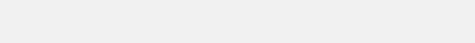 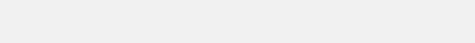 difficulty sleeping
(tired and wired)
peri + menopausal symptoms worsen!
hair loss
bone health
cardiovascular disease
weight gain / diabetes
burnout
waking up groggy
+
energy slumps throughout the day
weakened immune system (more suseptable to illness)
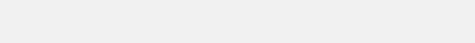 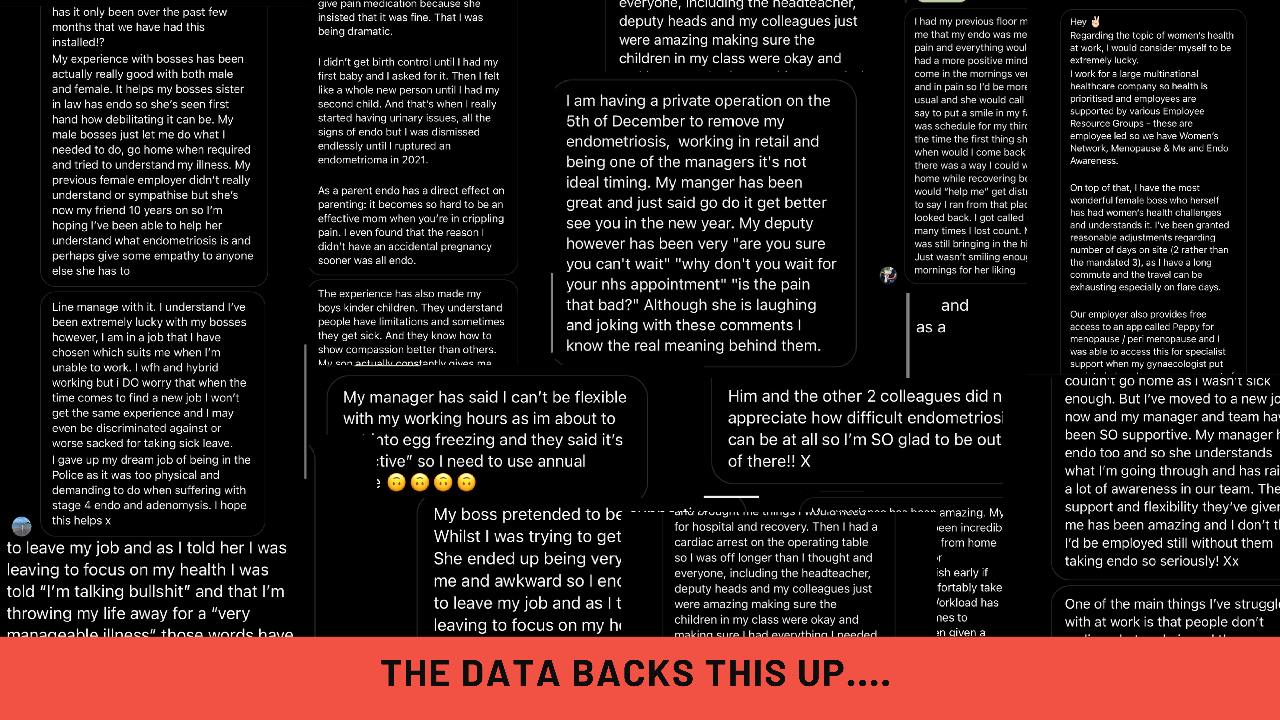 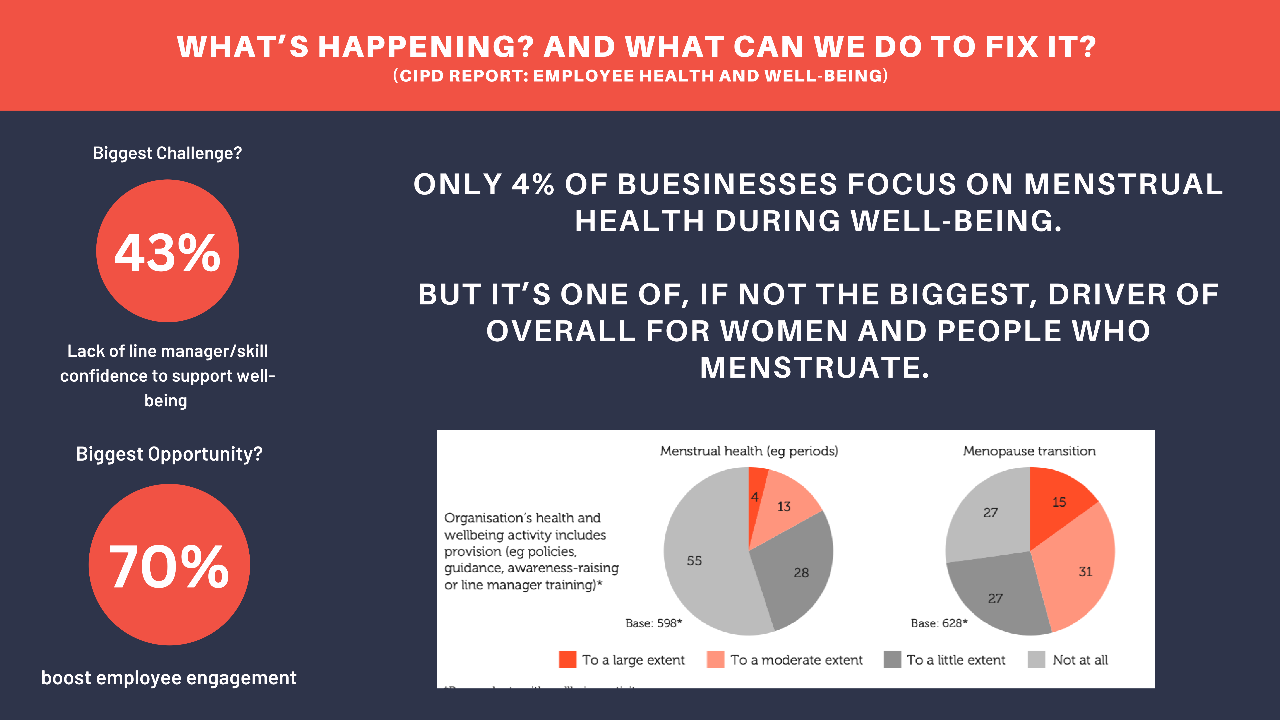 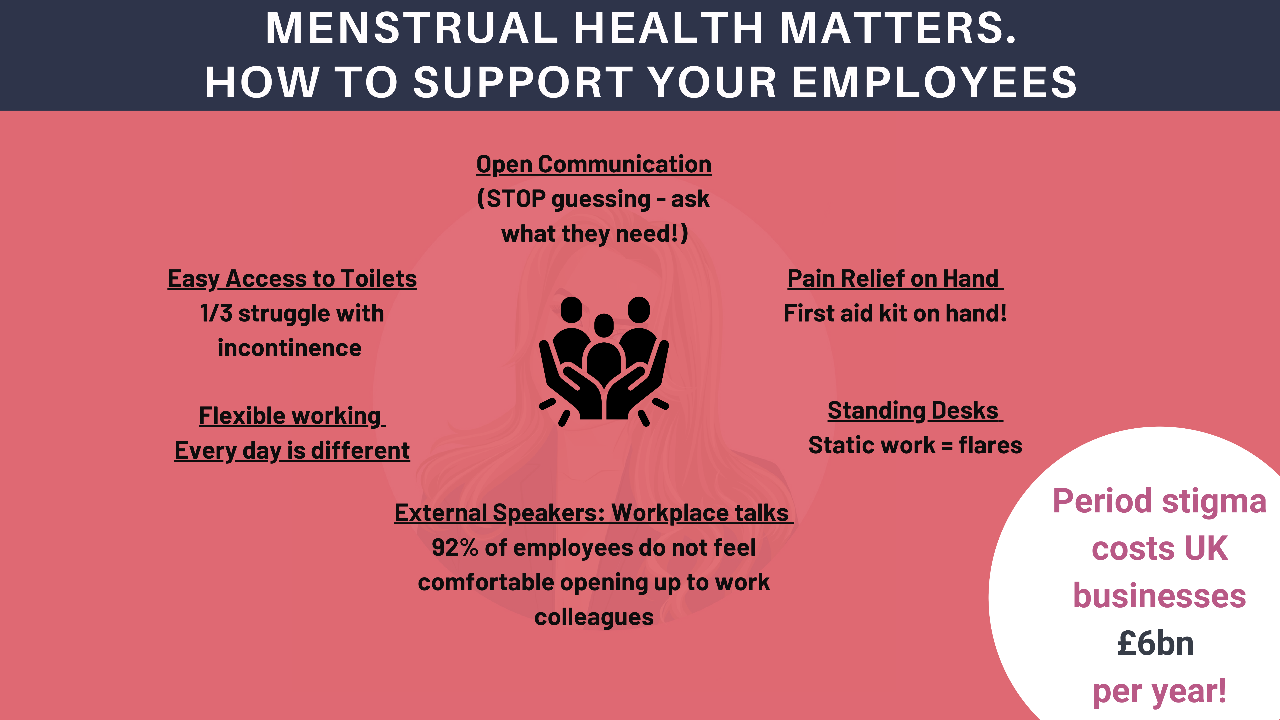 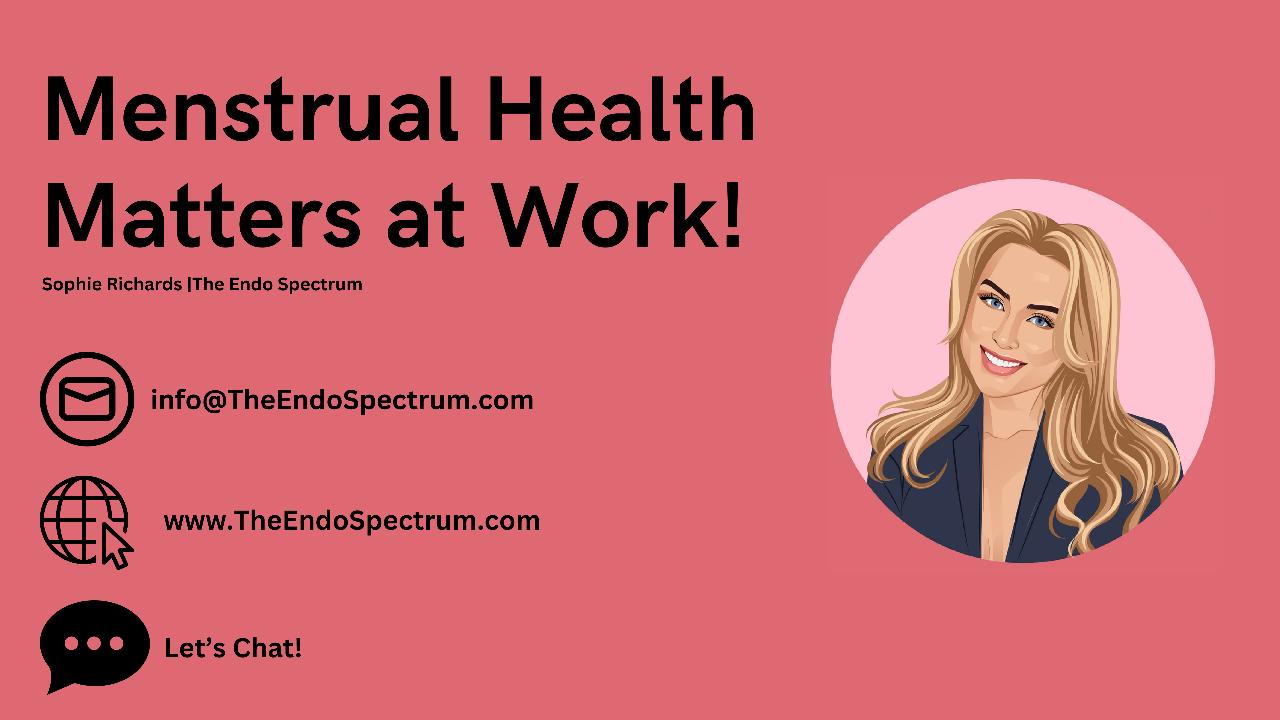 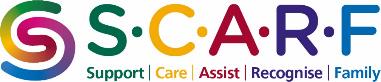 CIPD Case Study NCA
Well Women's Strategy
Sharon Lord: NCA Health and Wellbeing Lead
[Speaker Notes: SL]
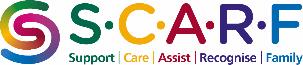 S.C.A.R.F Campaign is the new wrap-around forever strategic programme that describes the NCA’s commitment of support to look after the physical, psychological, environmental, financial, and spiritual wellbeing of all staff working within the NCA.
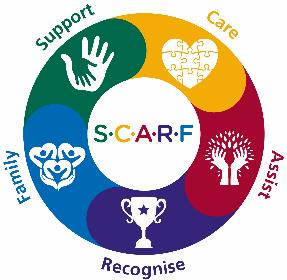 Provide the Support staff need to be happy and healthy both at work and at home
 
To Care about staff’s wellbeing and encourage an environment in which our people feel looked after
 
To Assist staff and provide the skills and knowledge needed to their job to the best of their ability
 
To Recognise commitment, dedication and hard work and celebrate together
 
To emphasise that staff are more than just a colleague, but a part of the NCA Family in which we will nurture a culture of kindness and compassion at all of our care organisations, teams and services
Colleague  Experience Team & Newsletter
SCARF Folder
Health & Wellbeing Intranet Pages
QR Codes
Inform 
Connect Bulletin
Where to access SCARF Information:
[Speaker Notes: SL]
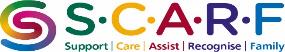 Accessing the SCARF Resources
SCARF Folder V2
Link to the SCARF Intranet Page
Download the SCARF folder on your phone
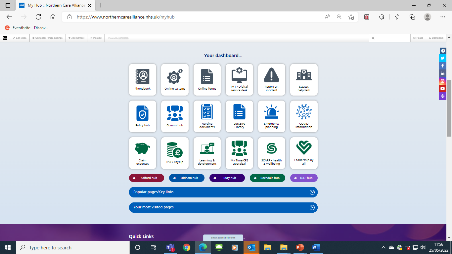 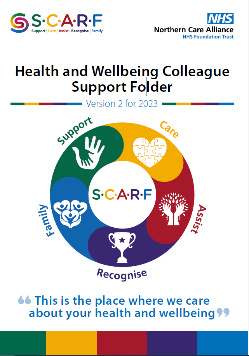 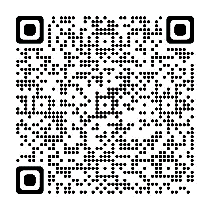 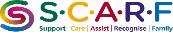 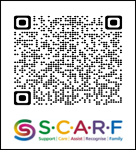 [Speaker Notes: SL]
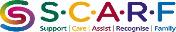 Link to the SCARF Intranet Page
Well Women’s Strategy
PWAP
Managing Stress at Work
Flexible Working
Wellbeing and Attendance Management
[Speaker Notes: SL]
Secondary Drivers
Primary Drivers
Menopause
PCOS + endometriosis
Fertility, Pregnancy + new mums,, breast feeding
Pregnancy Loss
Difficult Childbirth
Post Natal Depression
Sexual Health 
Cancer
Mental health
Domestic violence/gender based violence
MSK
Chronic Pain
Eating Disorders  
Caring Responsibilities- work/life balance ( Parents of older children MH/Social media ect)
Change Ideas
Women’s Wellbeing focus (Quality Information and Support)
Identify subject experts.
Develop a range of information and support resources
Set support grps where appropriate
Scope potential well women's clinic 
Arrange webinars/external speakers
By April 2023 we will  improve the wellbeing for women from 54.2% to 60% as described with our staff survey
Develop a training package to raise awareness
Embed principles within CF2/121’s/wellbeing conversations
Meaningful Conversations
Targeted Education & Training
Raising Awareness
Enabling compassionate conversations 
Culture Change
Develop a standard set of Principles for the NCA women’s wellbeing strategy
Engage with National Forums (GM/UNISON/RCN)
The need to develop new policy if required
Understand National guidance.
Promote policies and guidance that enable management of conditions.
Principles for women's wellbeing connected to existing policies/guidance
Potential for new policies if required
Policies and Guidance (Being responsive to women’s health needs.)
Develop strong Communications Plan  with Comms colleagues
Ensure the NCA understands and is responsive to women’s wellbeing across all working ages
Communication and Marketing
Communications Campaign
Social Media platforms 
Support groups
Culture change
Flexible working
Open Transparent recruitment
Gender balance for senior positions
Inclusion in leaders teams
Clinical Excellence awards
Reduce unconscious bias
Achieving Potential
Connect with the Women’s Leader Action Group
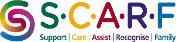 Well Women’s Strategy

Trained Menopause Advocates (Henpicked) and Endometriosis Champions (Endometriosis UK ) – and developed an awareness training package inhouse

Commissioned MIST to deliver expert Pregnancy Loss Awareness sessions and donated to Fertility Network UK to deliver sessions throughout 2023.

Delivered a series of awareness sessions for Menopause, Pregnancy Loss, rescheduling Menopause and Endometriosis for 2024.

Policies developed for each focus area. 

Intranet Pages developed with a wide range support, information, helplines etc.1,527 Well Women's Strategy page views since March 23 and has been the most viewed SCARF intranet page 

Research Paper with MMU. MMU shared nationally, Case study with CIPD. Invited to Houses of Parliament. 

QPS Survey June 23 local question asked colleagues completing the survey if they knew about the well women's strategy – 65.3% stating Yes.
NCA Women's Wellbeing Strategy
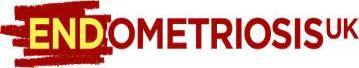 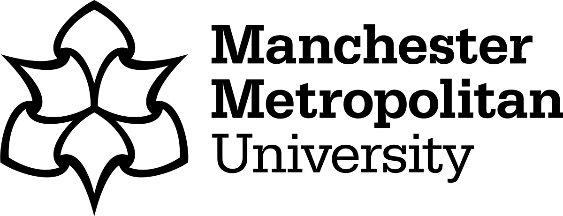 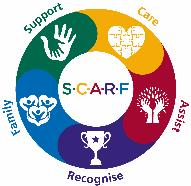 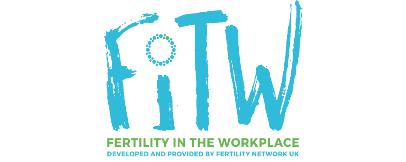 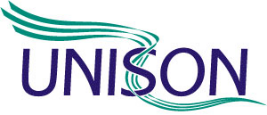 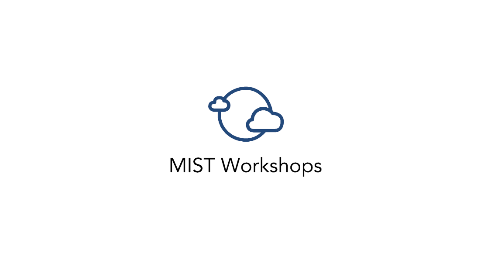 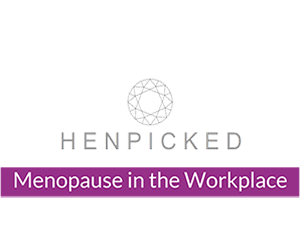 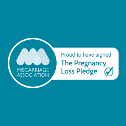 [Speaker Notes: SL Next Dometic Abuse]
Awareness Sessions: 

Menopause: 14 completed 2023 rescheduling for 2024 – Increased capacity to 40 due to being sold out within 4 weeks.  – Inhouse training sustainability.
87% stated they felt very confident or confident to have  a supportive conversation following the session. 13% a little confident. 0% Not confident
100% said they would be able to make positive changes for themselves or their colleagues.
100% would recommend to other colleagues


Pregnancy Loss: 14 sessions have been completed 
100% strongly agreed or agreed stated they felt their knowledge around pregnancy loss in the workplace had improved
86% stated they felt very confident or confident to have  a supportive conversation following the session. 14% a little confident. 0% Not confident
100% would recommend to other colleagues


Fertility Support at Work: 18 delivered by Fertility Network UK 
92% strongly agreed or agreed stated they felt their knowledge around pregnancy loss in the workplace had improved
100% said they would be able to make positive changes for themselves or their colleagues
79% stated they felt very confident or confident to have  a supportive conversation following the session. 21% a little confident. 0% Not confident


Endometriosis: Started 18th Oct 23 – Inhouse training sustainability 

Domestic Abuse Colleague to Colleague awareness sessions Coming Soon 

New Parent Support Development Group established.
Personal stories
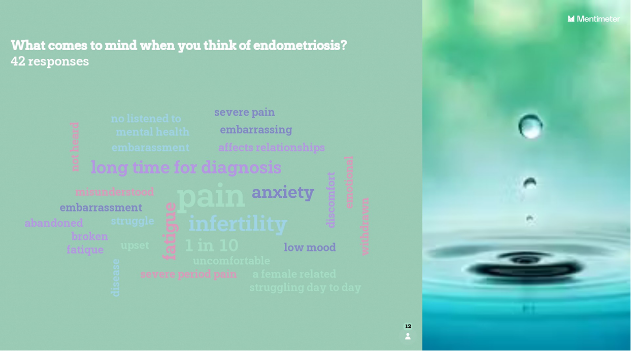 Well Womens Fertility Support at Work
I just wanted to let you know that my IVF treatment in May was successful and I am currently around 24 weeks pregnant. The new Well Womens fertility support at work and policy made my life so much easier during treatment, knowing what support was available to me, really made a difference especially knowing the NCA’s support behind me. Before I knew the NCA was working on fertility support at work I didn’t see the point in telling anyone 'how could work possibly help in anyway'. It was your work on fertility support that changed that and I am so glad I reached out. I am so grateful for your work.
Next Steps
Embedding our Well Women's Strategy 2024

New Parent Support Group

Domestic Abuse Support and Sexual Safety
Well men's Strategy

APPG Paper started our thinking around what a well men's strategy should focus on. (No current national Mens Health Strategy – this is a call to action) 

Evidence from APPG Paper: Suicide – Men make up 75% of all death by suicide and biggest cause of death for men under 50. 32, 304 men die prematurely of heart disease annually.  9.6% of man have type 1 or 2 diabetes (7.6% for women) 

Andysman Club awareness Sessions – Ran by our own Alec Nicolson a Andysmans club facilitator sharing his story and promoting the suicide prevention charity: 5 sessions scheduled – each session is supporting struggling colleagues or relatives.

Target Your Health: Health checks BP/P/Blood Sugar, Macmillan, Physio, Pelvic Health, Dietitian, Bowel & Prostrate Ca, Clinician, Wellbeing Chaplain, Health Lifestyles, Hearing, Andysman club, MH support, Smoking Cessation, complementary therapies.


Bury Event Feedback

From the event do you feel info will support you to improve your own health and wellbeing. 100% agree (40% strongly agree, 60% agree)
From the event do you feel info provided will support you to signpost and support colleagues' wellbeing. 100% agree. (60% strongly agree, 40% agree)
Would you recommend this to another colleague. (100% agreed)
Total 475 interventions provided at the different stalls
14 mental health concerns, 2 serious risk to mental health, 4 x high blood pressures, 2 x diabetes type 2 suspected, 1 x atrial fibrillation ( accompanied to our A&E department for further investigation)
Questions
Please share any questions you have for our panellists using the Q&A tab.
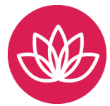 Wellbeing Resources
We’ve partnered with Health Assured to support members mental health and wellbeing
Unlimited free 24/7 confidential telephone helpline, online portal & Health e-Hub app
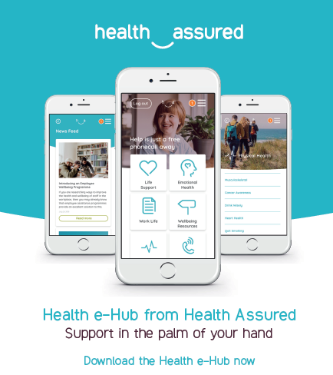 The resource provides:
Legal information 
Debt and financial information
Manager consultancy and support
Information on work and home issues
Factsheets, advice, information and self-help tools
Links to specialist support organisations
A resources area with; programmes, videos, webinars, medical information and mini health checks.
[Speaker Notes: In recognition of the increased pressure and personal challenges many of you might currently be facing we’re launched a new Well-being helpline for the UK and Ireland. Calls are FREE and confidential. Phonelines are open 24 hours a day, 7 days a week, 365 days a year.
Work through your problems with a qualified therapist accredited by the British Association for Counselling and Psychotherapy (BACP).
Legal information services - support on a range of issues including personal, financial and legal matters.
Debt and financial information - support for issues such as debt, investments, pensions, managing money, negotiating with creditors.
Manager consultancy and support - at helping people managers to support their teams effectively.
Plus there are online resources and a well-being app you can download.]